Trastornos de la conducta alimentaria en adolescentes
DRA. Verónica Gaete P.
Centro SERJOVEN, DPCIO, Facultad de Medicina, Universidad de Chile. 
Unidad de Trastornos Alimentarios, Centro DE Adolescentes y Jóvenes, Clínica Las Condes
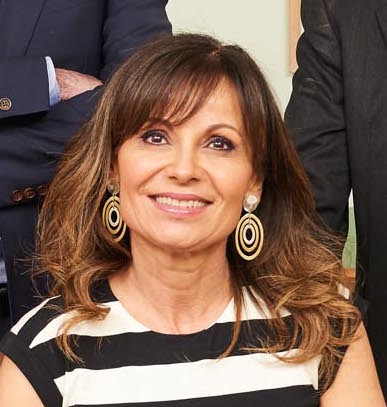 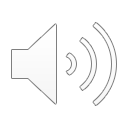 TCA EN ADOLESCENTES
TCA: enfermedades muy serias, asociadas a significativa morbilidad y mortalidad, que habitualmente se inician en la adolescencia. 

Prevalencia ha aumentado en las últimas décadas. 

Resulta esencial que quienes trabajan con población infantojuvenil se familiaricen con ellos.
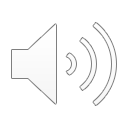 TCA=Trastornos Alimentarios y de la Ingestión de Alimentos (DSM-5)
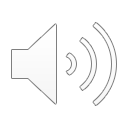 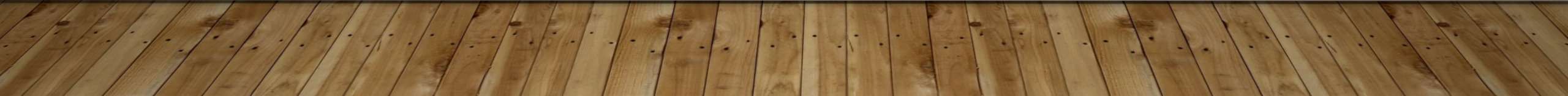 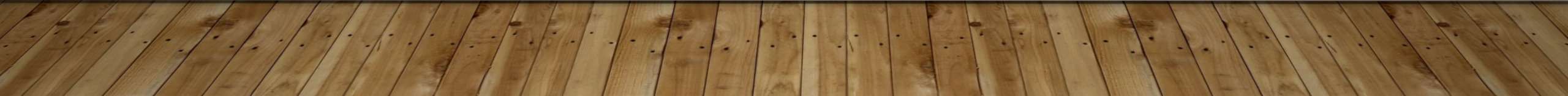 Criterios diagnósticos TCA más frecuentes  adolescencia
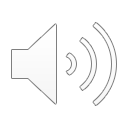 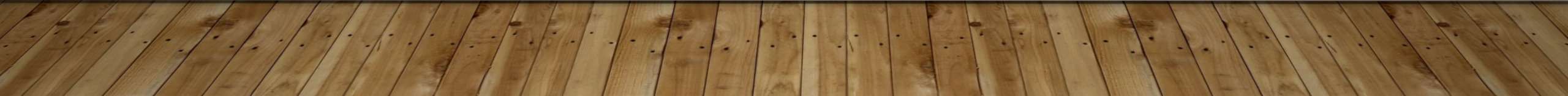 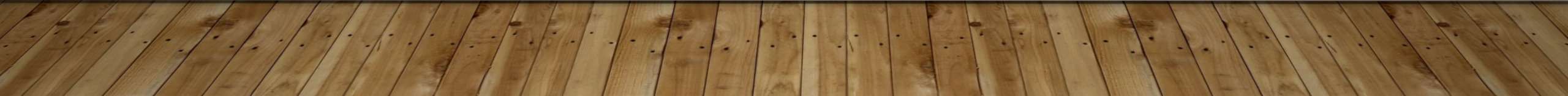 Epidemiología TCA
Presencia en diversas culturas y países; tendencia al aumento en países en desarrollo. 
Perfil de quienes los presentan se ha ampliado: distintos sexos, minorías, individuos de diverso NSE, etnia y estado nutricional, a edades cada vez más tempranas. 
Prevalencia internacional (adolescentes): 
AN 0.5% a 1%, BN 1-2 a 4%, TANE hasta 14% (DSM- IV). 
Con DSM-5 incremento de AN y BN, y reducción significativa de No Especificados. 
TA 1 a 3% en adolescentes y niños, significativamente mayor en los que buscan tratamiento por obesidad.
Prevalencia Chile (adolescentes): 
Pocos estudios, resultados discordantes.
Ámbito clínico: impresión de aumento significativo.
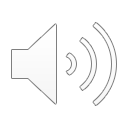 Etiología TCA
Se carece de comprensión clara y completa.

Multifactorial: factores biológicos, psicológicos, conductuales y socioambientales que interactuarían de manera compleja, contribuyendo a su aparición y mantención.
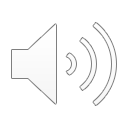 Impacto en la salud TCA
Asociación a significativa morbilidad, mortalidad y compromiso severo de la calidad de vida. 
Tasas brutas de mortalidad en AN: 0 a 22,5% , aunque pronóstico significativamente más favorable en adolescentes.
Pueden comprometer prácticamente todos los órganos y sistemas corporales, y afectar el crecimiento y desarrollo.
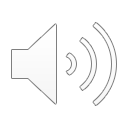 Complicaciones médicas TCA
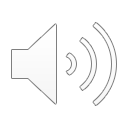 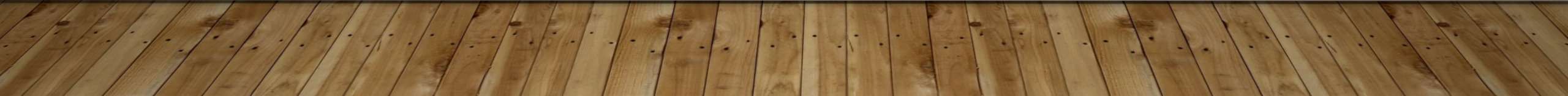 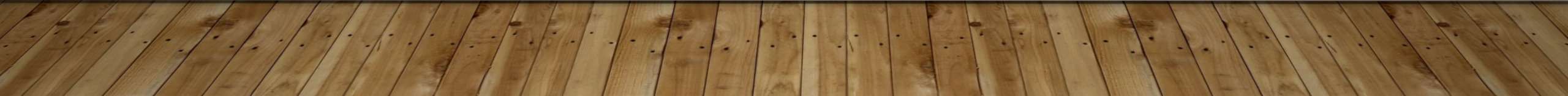 Complicaciones médicas TCA
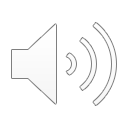 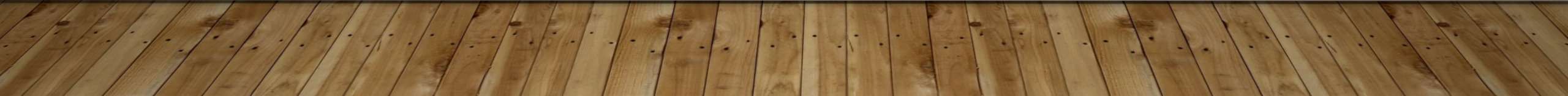 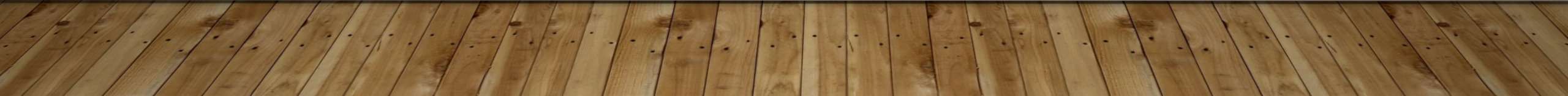 Impacto en la salud TCA (psicosocial)
Problemas psicológicos (más frecuentes): 
Aislamiento social y dificultades para fortalecer el autoconcepto, la autoestima, la autonomía y la capacidad de intimar, por lo que interfieren en logro de tareas propias de adolescencia.
Comorbilidad psiquiátrica es común: 
Especialmente síntomas depresivos, t. ansiosos, TOC. 
También, t. de la personalidad, abuso de sustancias y comportamientos autoagresivos (conducta suicida contribuye significativamente a mortalidad). 
Relaciones familiares se afectan seriamente.
Padres se ven sometidos a intenso y prolongado estrés, con aumento de problemas de salud mental.
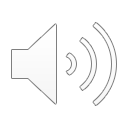 Presentación clínica TCA
Comienzan habitualmente en la adolescencia, aunque su identificación ha aumentado entre niños menores (desde los 5 años). 
AN se inicia con mayor frecuencia en adolescencia temprana a media. 
BN comienza habitualmente en adolescencia tardía. 
TA: 
Un estudio evidenció pico de aparición a los 13,9 años
 Otro a los18-20 años, pero no incluyó varones, siendo el TCA más prevalente entre éstos. 
La gran mayoría se presentan en mujeres, aunque ha aumentado su diagnóstico en hombres (proporción sexo femenino: masculino entre 3:1 y 18:1).
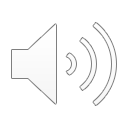 Presentación clínica TCA
Conductas restrictivas.
Atracones.
Conductas compensatorias, purgativas (vómitos, laxantes, diuréticos, otros medicamentos) y no purgativas (restricción alimentaria y/o ejercicio). 
Ejercicio excesivo. 
Otras conductas destinadas al control del peso: 
Consumo líquidos disminuido/aumentado, masticar frecuentemente chicle sin azúcar, abuso de endulzantes, uso de sustancias para suprimir apetito o bajar de peso (cafeína, tabaco, etc) y abuso de otros suplementos (proteína, creatina, etc).  
Conductas de chequeo o evitación corporal.
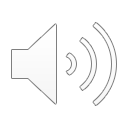 Presentación clínica TCA
Otras conductas relacionadas con la alimentación: 
Contar calorías, esconder/botar comida, mentir para no comer, preparar las propias comidas para controlar composición, cocinar para los demás sin comer, esconder baja de peso con ropas sueltas. 
Síntomas psicológicos: 
Irritabilidad, disminución del ánimo, tendencia al aislamiento, aumento de ansiedad (especialmente en horas de comida), autocrítica general, dificultad de concentración por preocupación por alimentación/peso/figura, conducta suicida.
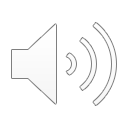 Presentación clínica TCA
Tras los anteriores se encuentra la Psicopatología del TCA:
Preocupación excesiva por peso y figura.
Sobrevaluación de su importancia en la autoestima.
Miedo intenso a ganar peso (incluso estando bajo peso).
Insatisfacción con imagen corporal importante y persistente (distorsión en AN).
Minimización o negación de la severidad de los síntomas. 
En AN: negación o muy poca conciencia de problema. 
En BN: mayor predisposición al cambio, pero resistencias a dejar conductas percibidas como útiles para control del peso.
Es común que adolescentes con TCA tiendan a esconder o negar sus síntomas y se resistan a ser llevados a evaluación.
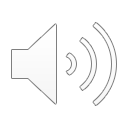 Presentación clínica TCA
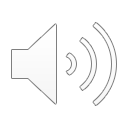 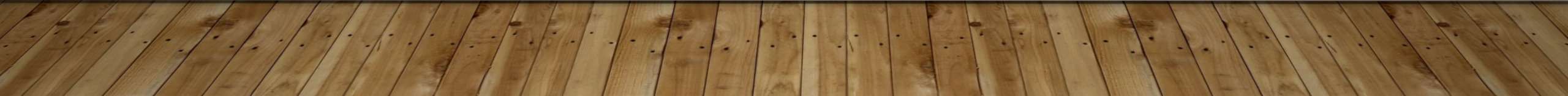 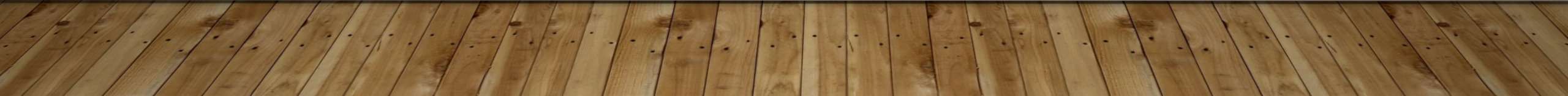 Presentación clínica TCA
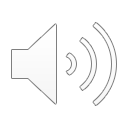 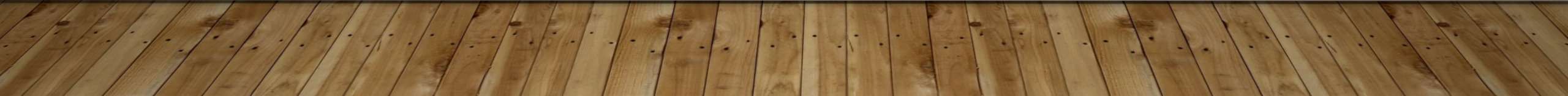 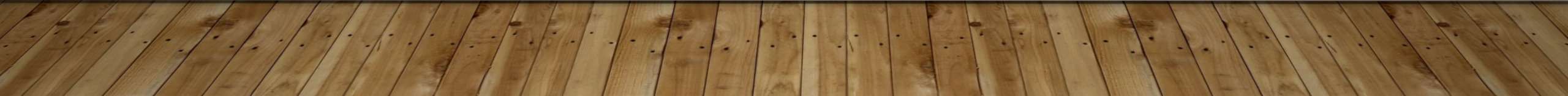 Presentación clínica TCA
Estado nutricional según tipo TCA:
AN se asocia a bajo peso o desnutrición.
BN a eutrofia o sobrepeso.
TA a sobrepeso u obesidad.
Diferencias según sexo:
Varones presentan más deseo de aumentar musculatura que de adelgazar (con excepción de aquellos con AN).
Varones cursan con Otros Trastornos Alimentarios y de la Ingestión de Alimentos Especificados con mayor frecuencia que mujeres.
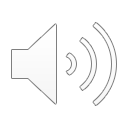 TRATAMIENTO TCA
Debe ser integral y realizado, de preferencia, por equipo multidisciplinario especializado en TCA y  adolescencia. 
Incluye manejo nutricional, psicológico, uso de psicofármacos para el TCA (cuando está indicado), y abordaje de complicaciones médicas y comorbilidades psiquiátricas.
Debe comprender varios niveles de atención, articulados entre sí (ambulatorio, ambulatorio intensivo, hospitalización parcial/diurna, hospitalización completa).
Severidad TCA, duración y seguridad del paciente determinarán el nivel necesario.
Tratamiento ambulatorio es de elección para adolescentes; sólo recurrir a otros niveles cuando no es factible o ha fracasado.
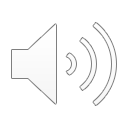 Importancia de pesquisa precoz
Diagnóstico precoz es crucial para un pronóstico favorable. 

Quienes atienden a población infantojuvenil están llamados a desempeñar rol fundamental en pesquisa precoz y derivación a tratamiento especializado.
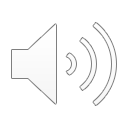 Evaluación inicial TCA
Ante sospecha de TCA, realizar evaluación destinada a:
Confirmar diagnóstico
Detectar complicaciones médicas asociadas
Establecer existencia de condiciones que determinen necesidad de hospitalización o intervenciones de urgencia
Motivar al paciente y a sus padres a iniciar un tratamiento.
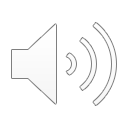 Anamnesis
Alteraciones cognitivas y conductuales propias de los TCA (explorar dirigidamente):
¿Cómo te sientes acerca de tu cuerpo? Si tuvieras una varita mágica y pudieras cambiar algo de él, ¿qué cambiarías?  ¿Alguna vez has sentido miedo de aumentar de peso o volverte gordo?
¿Has tratado de bajar de peso? ¿Qué has intentado? ¿Desde cuándo?
¿Has disminuido el tamaño de las porciones que comes? ¿Te saltas comidas? ¿Qué alimentos que antes solías comer evitas o te prohíbes? ¿Desde cuándo presentas los previos? Explorar también rituales alimentarios y conversión reciente al vegetarianismo para el control del peso.
¿Qué comiste ayer? (cantidad y calidad del desayuno, almuerzo, onces, cena y colaciones).
¿Cuentas calorías? Si lo haces, ¿cuántas comes al día?
¿Tomas líquidos sin calorías (agua, té, café, gaseosas u otros) para evitar comer o bajar de peso? ¿Cuánto tomas al día? ¿Desde cuándo o en qué período?
¿Has tenido atracones? ¿Con qué frecuencia? ¿En qué horario? ¿Desde cuándo o en qué período? ¿Desencadenantes? ¿Restringes tu ingesta tras los atracones?
¿Te has provocado vómitos?  ¿Con qué frecuencia?  ¿En qué momento (después de un atracón o en otras circunstancias)? ¿Desde cuándo o en qué período?
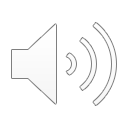 Anamnesis
Alteraciones cognitivas y conductuales propias de los TCA (explorar dirigidamente):
¿Has tomado laxantes, diuréticos, medicamentos, productos “naturales” u otros para el control del peso? (en los varones, ¿has utilizado suplementos o medicamentos para aumentar tu masa muscular?) ¿De qué tipo, cuánto y con qué frecuencia? ¿En qué momento (después de un atracón o en otras circunstancias)? ¿Desde cuándo o en qué período?
¿Haces ejercicio? ¿De qué tipo y con qué intensidad, duración y frecuencia? ¿Cuánto te estresa perderte una sesión de ejercicio? ¿Lo has continuado realizando a pesar de estar enfermo o lesionado?
¿Con qué frecuencia te pesas? 
¿Cuánto es lo que más has pesado? ¿Cuándo fue? ¿Cuánto medías en ese momento?
¿Cuál ha sido tu peso mínimo en el último año? ¿Cuándo fue? ¿Cuánto medías en ese momento?
¿Cuánto te gustaría pesar? ¿Cuál piensas que es tu peso saludable?
¿Miras, tocas o mides frecuentemente alguna(s) parte(s) de tu cuerpo con el fin de evaluar cómo está tu peso o figura? 
¿Cuánto tiempo del día gastas pensando en la comida, el peso y la figura? ¿Cuánta de tu energía la inviertes en tu peso y tu figura?
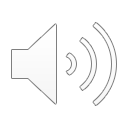 Anamnesis
Síntomas médicos asociados (descritos con anterioridad). 
Antecedentes personales y familiares relevantes. 
Crecimiento y el desarrollo.
Antecedentes ginecológicos si es mujer: edad de la menarquia, regularidad de los ciclos, FUR y anticoncepción.
Historia familiar de obesidad, TCA y otros trastornos psiquiátricos.
Evaluación psicosocial. 
Comorbilidad psiquiátrica que requiera intervenciones de urgencia (ej., riesgo suicida).
Conductas de riesgo que necesiten ser abordadas sin demora (ej., autoagresiones y relaciones sexuales no protegidas).
Grado de comprensión del problema y motivación a recibir ayuda del paciente y padres.
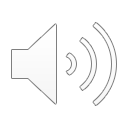 Anamnesis
Relevante incluir a padres, pues frecuentemente la información que proviene de los pacientes es poco confiable. 

Posponer preguntar por cuestiones muy sensibles para cuando se esté a solas con el adolescente: 
vómitos y su frecuencia; atracones, su contenido y frecuencia; uso de laxantes y otros medicamentos para control del peso.
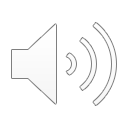 Examen físico
Debe ser completo e incluir:
Signos vitales (Tª, FR, FC y PA en decúbito dorsal y de pie).
Antropometría: peso y talla. 
Cálculo del IMC y registro en curvas apropiadas (puede ser insuficiente para el diagnóstico nutricional, en especial Anorexia Nerviosa (AN) Atípica). 
Registro de talla en curvas apropiadas, observación de su evolución y realización del diagnóstico estatural. 
Desarrollo puberal: estadíos de Tanner.
Pesquisa de alteraciones asociadas a los TCA.
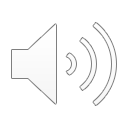 Diagnóstico diferencial TCA
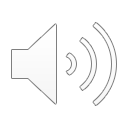 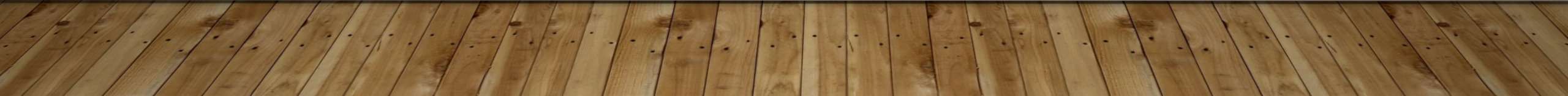 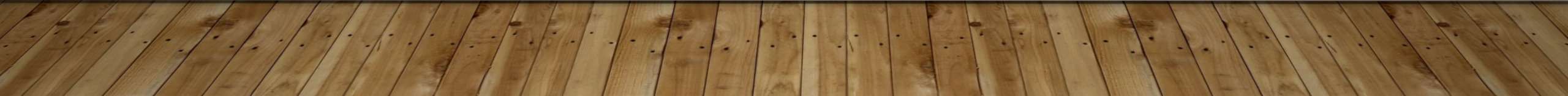 Evaluación de laboratorio inicial TCA
Hemograma, perfil bioquímico, electrolitos plasmáticos, gases venosos, 25-hidroxi vitamina D y orina completa. 
Si existe(n):
Baja de peso significativa: creatininemia, pruebas tiroideas y magnesemia. 
Vómitos o sospecha: amilasemia. 
Alteraciones electrolíticas, baja de peso o purgas significativas y/o síntomas o signos cardiovasculares: ECG.
Síntomas o signos cardiovasculares: ecocardiograma. 
Amenorrea: pueden indicarse LH, FSH, estradiol. Si persiste por 6 meses o más: DEXA.
Varones con AN: testosterona. 
Incertidumbre diagnóstica: otros exámenes según el caso (VHS, pruebas para descartar enfermedad celíaca, TAC o RM de cerebro, y estudios del sistema gastrointestinal alto o bajo, etc).
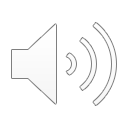 Alteraciones potenciales en exámenes de laboratorio iniciales TCA
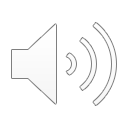 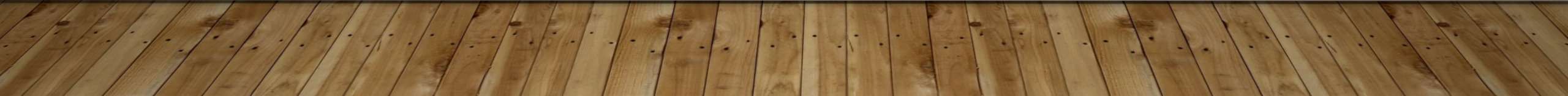 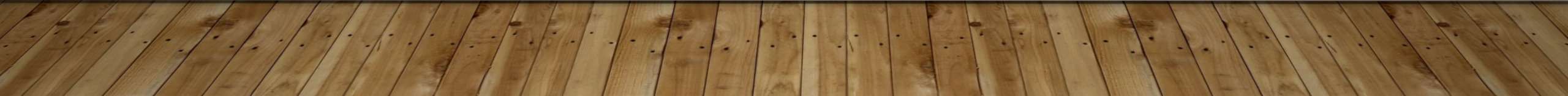 Derivación a tratamiento especializado
Determinar si:
El paciente está en condiciones de recibir tratamiento ambulatorio (especializado) 
Su nivel de riesgo físico o psicosocial hacen necesaria hospitalización o internación psiquiátrica.

Derivarlo a una u otra instancia.
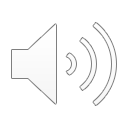 Indicaciones de hospitalización/internación en adolescentes TCA (GoldeN et al. J Adolesc Health. 2015; 56:370-5)
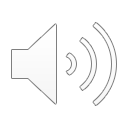 CONCLUSIONES
TCA: enfermedades muy serias que habitualmente se inician en adolescencia y han ido en aumento en países en desarrollo. 
Perfil de quienes los presentan se ha ido ampliando, incluyendo hoy a personas de diversos sexos, NSE, etnia y estado nutricional, que los inician a edades cada vez más tempranas. 
Etiología multifactorial y aún no del todo conocida.  
Asociación con significativa morbilidad (física y psicosocial) y mortalidad, y a compromiso severo de calidad de vida.
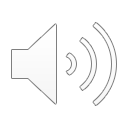 CONCLUSIONES
Tratamiento de adolescentes con TCA debe ser integral y realizado, de preferencia, por equipos multidisciplinarios especializados o con alto grado de capacitación en TCA y Adolescencia.

Quienes atienden a población infantojuvenil están llamados a desempeñar rol fundamental en pesquisa precoz (crucial para pronóstico favorable) y derivación a manejo especializado.
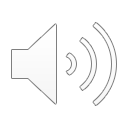 CONCLUSIONES
Ante sospecha de TCA tendrán que llevar a cabo evaluación destinada a confirmar el diagnóstico, detectar complicaciones médicas asociadas, establecer la existencia de condiciones que determinen necesidad de hospitalización o intervenciones de urgencia, y motivar al paciente y a sus padres a iniciar un tratamiento. 

Luego de evaluación, deberán derivar al paciente a tratamiento ambulatorio especializado u hospitalización/internación psiquiátrica si su nivel de riesgo físico o psicosocial lo justifica.
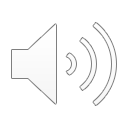